Using exact trigonometric values to find angles
Intelligent Practice
Silent 
Teacher
Narration
Your Turn
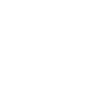 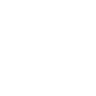 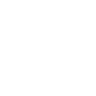 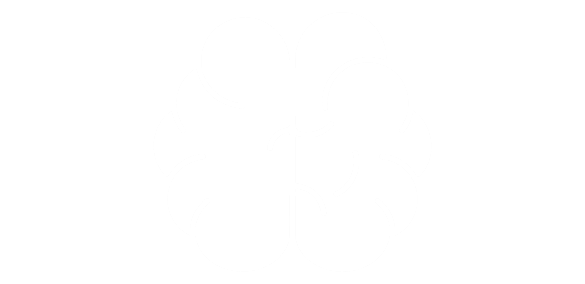 Practice
Worked Example
Your Turn
2
4
2
x°
x°
@mrbartonmaths
1.
4.
7.
4
1
x°
x°
x°
2
2
5.
2.
8.
2
2
x°
x°
x°
1
1
6.
3.
9.
1
x°
x°
x°
1
1
1.
4.
7.
4
1
x°
x°
x°
2
2
5.
2.
8.
2
2
x°
x°
x°
1
1
6.
3.
9.
1
x°
x°
x°
1
1